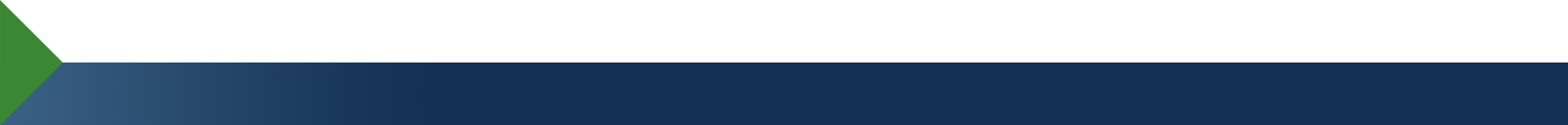 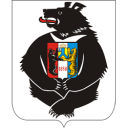 КРАЕВОЙ  ИННОВАЦИОННЫЙ  КОМПЛЕКС при инновационной инфраструктуре сферы образования Хабаровского края
Интеграция программ профессионального обучения в образовательный процесс коррекционной организации, как один из механизмов успешной социализации выпускников специальных коррекционных школ 8 вида
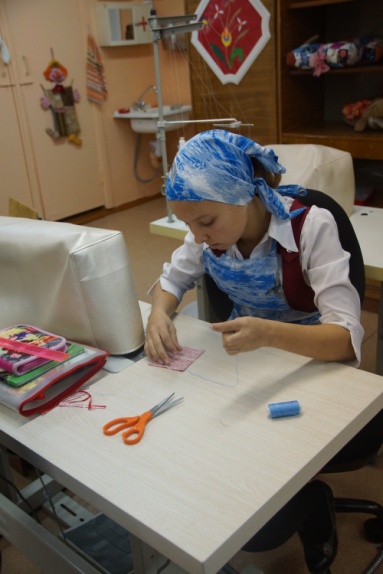 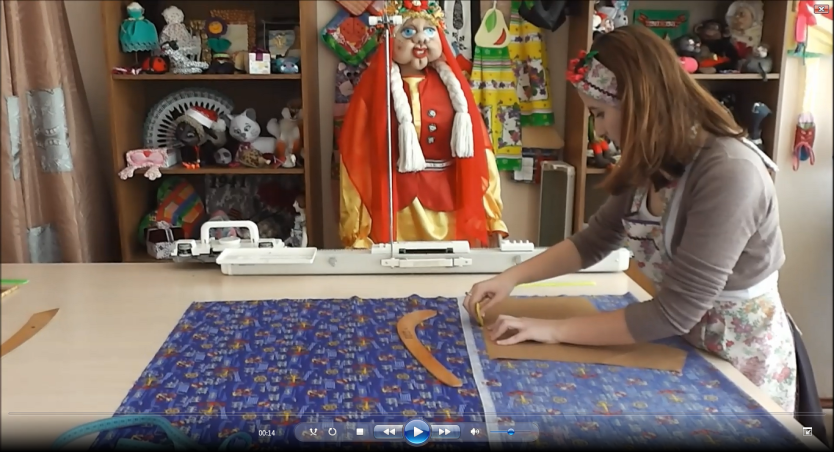 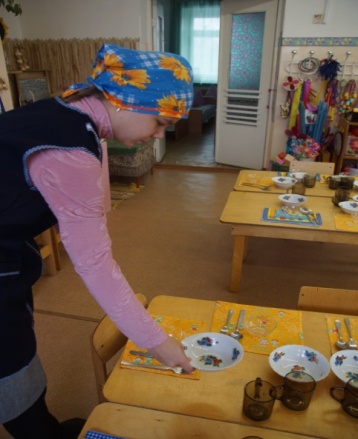 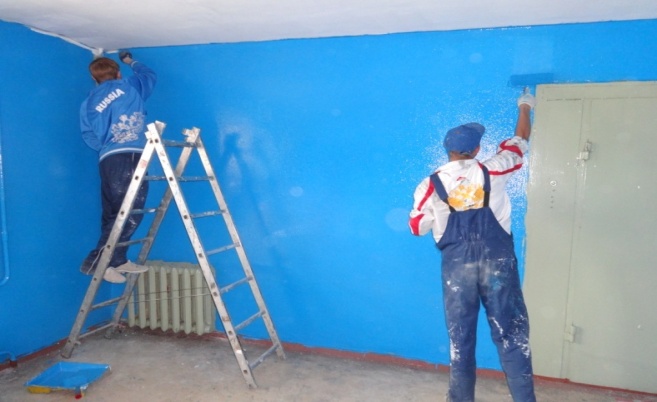 Учреждения в составе КИК:
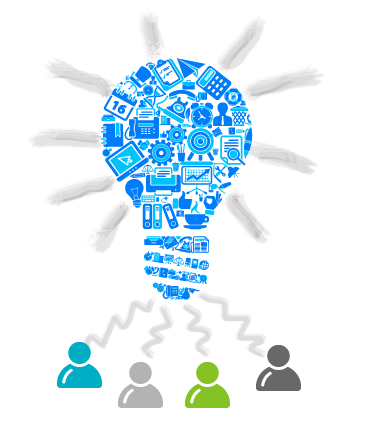 КГКОУ Школа 3 г. Комсомольск-на-Амуре, 
КГКОУ ШИ 12 г. Вяземский, 
КГКОУ ШИ 10 г. Бикин
Распоряжение  МинОбрНауки ХК № 432 от 22.03.16
на срок до 31.08.17
Цель проекта:
разработка и реализация модели непрерывного образования, способствующего формированию и развитию профессиональных компетенций и дальнейшей успешной социализации выпускников специальных (коррекционных) школ.
«Инновация отличает лидера от догоняющего»
Стив Джобс
Задачи проекта:
Задачи проекта:
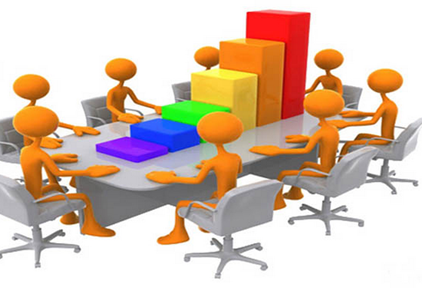 Достигнутые результаты и тиражируемые продукты
Создание организационно-управленческой основы КИК
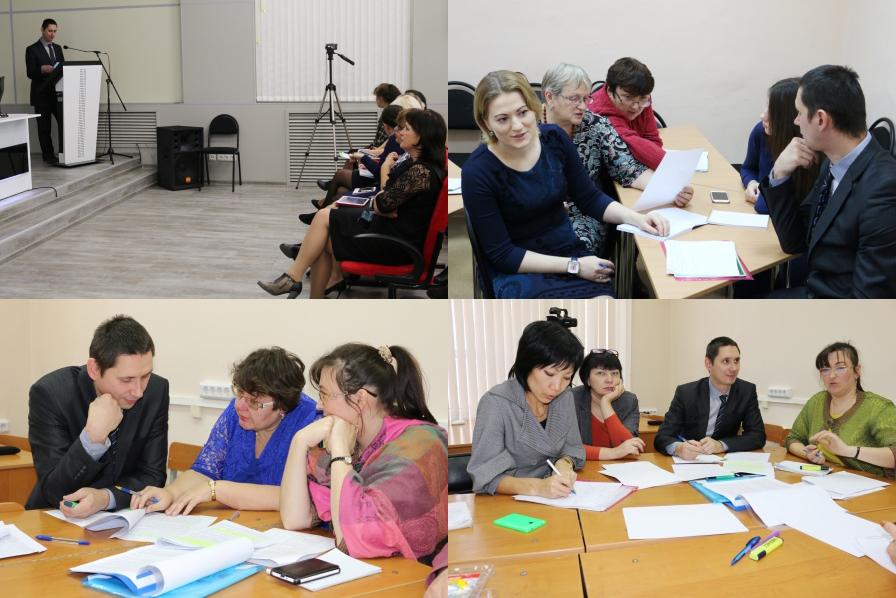 Созданы: Совет КИК, ОУГ;
ШК при учреждениях;
разработаны положения и приказы
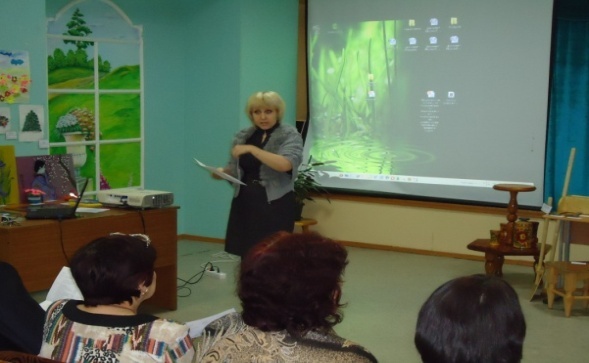 Нормативно-целевые аспекты деятельности КИК
Согласована Дорожная карта, 
ТЗ учреждений, утверждены планы ШК
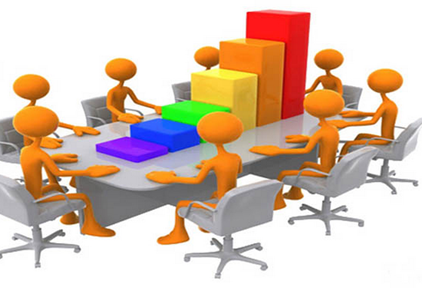 Организационные аспекты деятельности КИК
Разработаны модели (профессионального образования, внеурочной деятельности, псих-пед. соц. сопровождения)
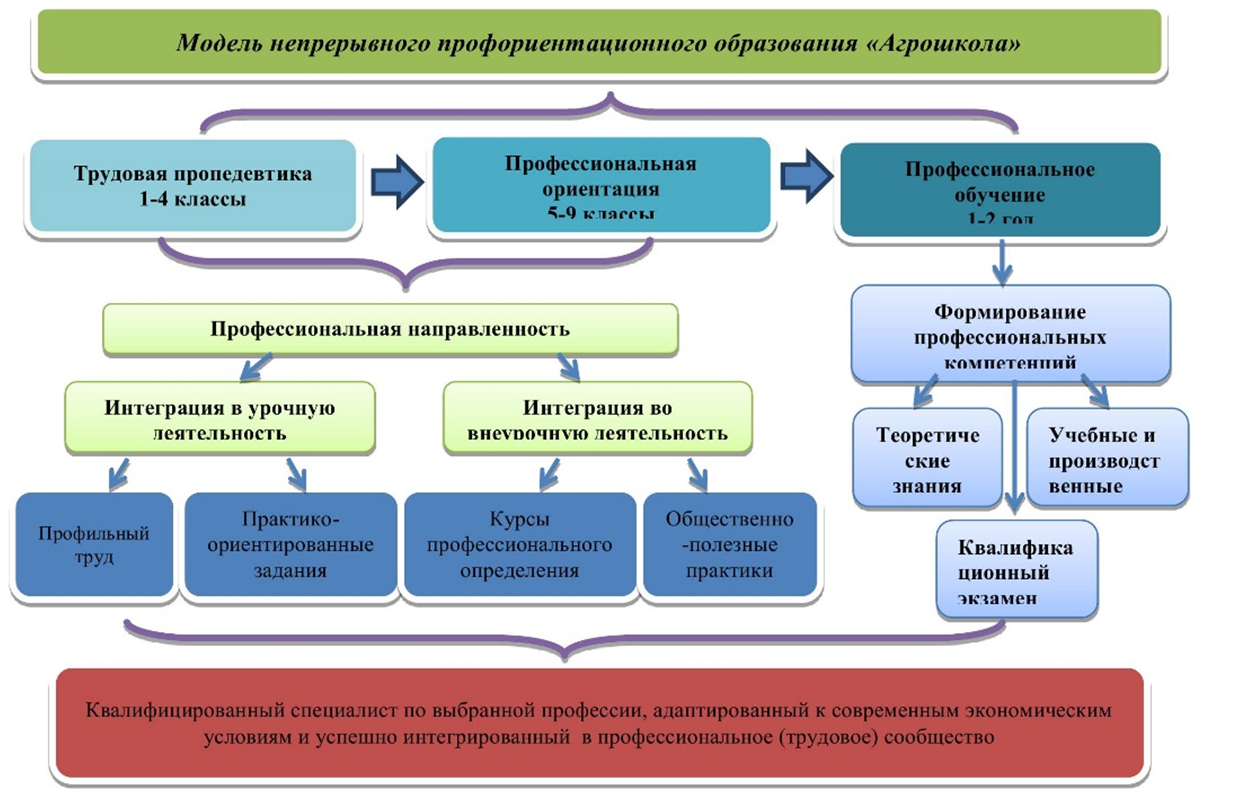 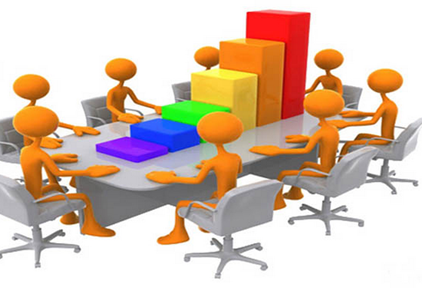 Организационные аспекты деятельности КИК
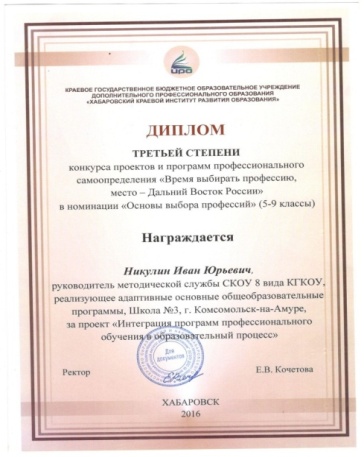 Проект КГКОУ Школа №3 г. Комсомольска  занял 3 место на конкурсе Время выбирать 
профессию, место – Дальний Восток
Проект и бизнес-план высокотехнологичного школьного агропроизводства ШИ 12 завоевал диплом I степени на XIV Международном конкурсе  имени А.С. Макаренко
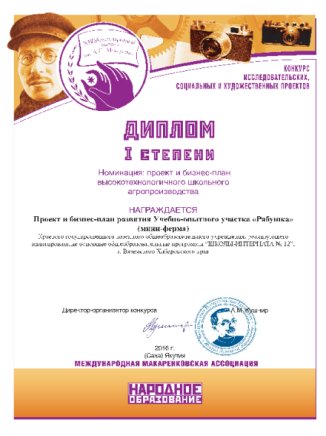 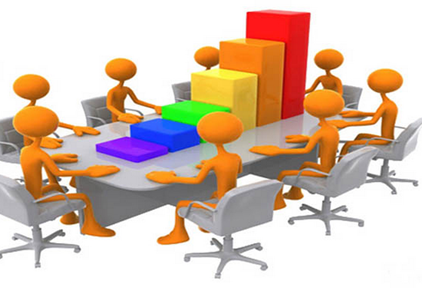 Содержательные аспекты деятельности КИК
Разработаны учебные планы, рабочие программы, программы внеурочной деятельности, учитывающие местную специфику:
КГКОУ Школа №3 г. Комсомольска – «Швея», «Мастер отделочных строительных работ (штукатур-маляр)», «Столяр строительный», «Обувщик по ремонту обуви», «Младший обслуживающий персонал»;
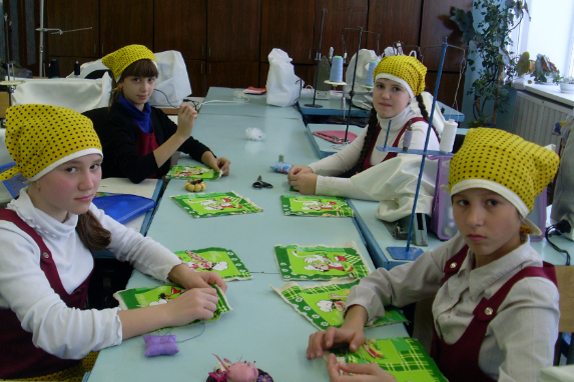 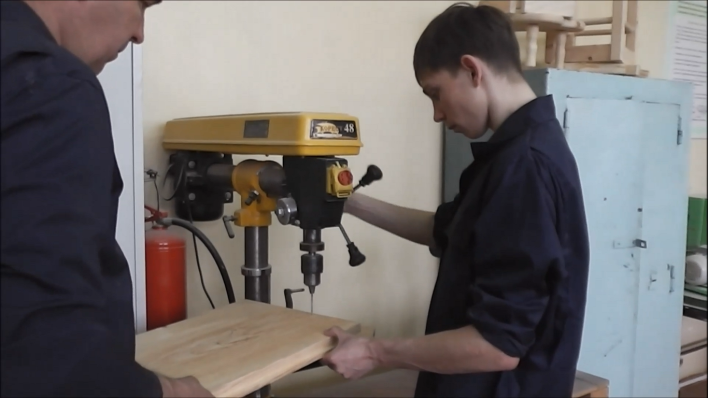 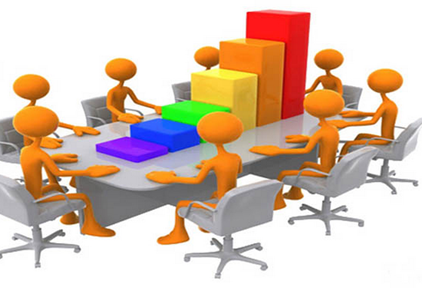 Содержательные аспекты деятельности КИК
Разработаны учебные планы, рабочие программы, программы внеурочной деятельности, учитывающие местную специфику:
КГКОУ ШИ № 12 г. Вяземский – «Животновод»;
КГКОУ ШИ №10 г. Бикин – «Швея», «Столяр строительный»
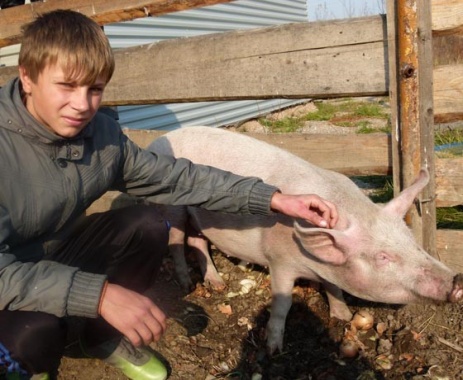 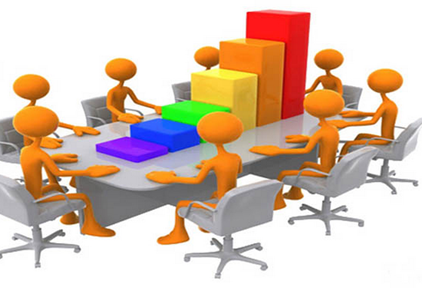 Трансляция опыта
Разработаны и проведены курсы повышения 
квалификации (КПК):
Школа 3 – внутрикорпоративные КПК,
ШИ – 12 – КПК (стажерская практика) для педагогов образовательных организаций Вяземского муниципального района.
Школа 3 – вебинар для учреждений края;
ШИ – 12 – выступление на Всероссийском семинаре-совещании «Школа новых возможностей: реализация права на образование детей с ОВЗ и детей-инвалидов»
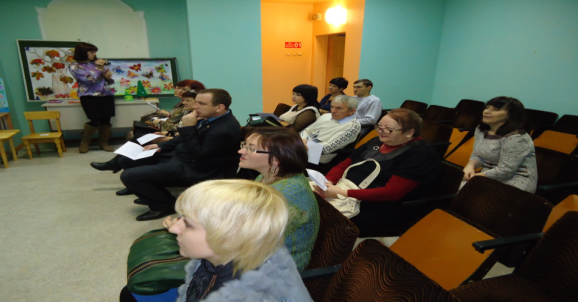 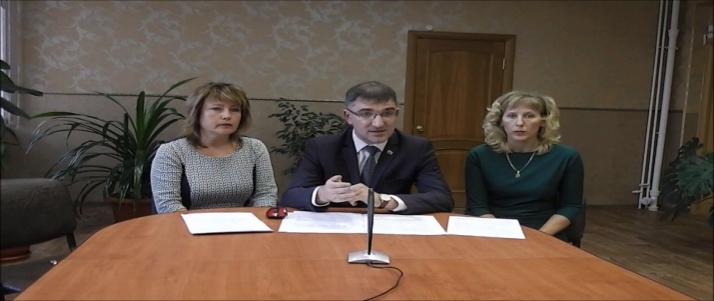 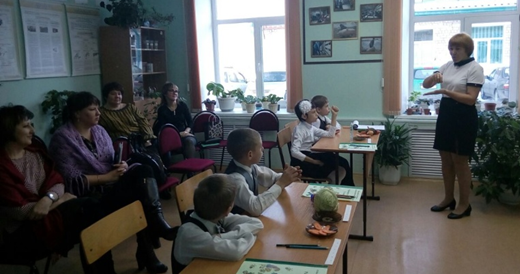 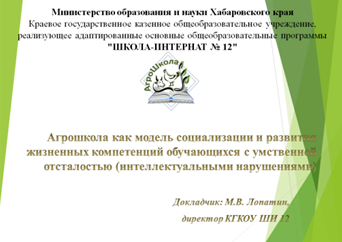 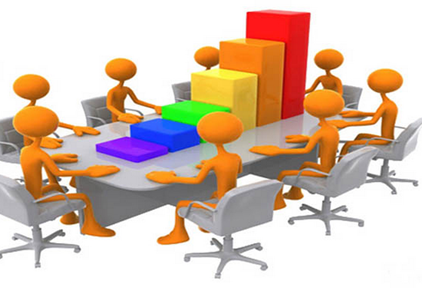 Трансляция опыта
Школа 3 – выступление на круглом столе
«Участие органов государственной власти в обеспечении социальной защиты инвалидов»

Налажено взаимодействие и обмен опытом
с краевыми учреждениями КГКОУ Школа 1 Комсомольск, ШИ 19 Березовый, ШИ 16 Николаевск-на-Амуре; ШОИ 12 - с образовательными организациями и управлением образования Вяземского муниципального района
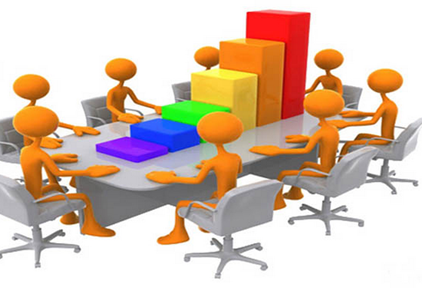 Трансляция опыта
Публикации:
Школа 3 - статья на Всероссийскую научно-практическую конференцию «Профессиональная ориентация инвалидов и лиц с ОВЗ в системе многоуровневого образования: организационные и методические аспекты» 
ШИ 10 – статья на Межрегиональную научно-практическую конференцию «Информационно-технические механизмы тьюторского сопровождения социализации и профессионально-трудовой подготовки детей с нарушениями интеллекта»
ШИ 12 - статья  в Вестник образования «Агрошкола как модель социализации и развития жизненных компетенций обучающихся 
с умственной отсталостью (интеллектуальными нарушениями)
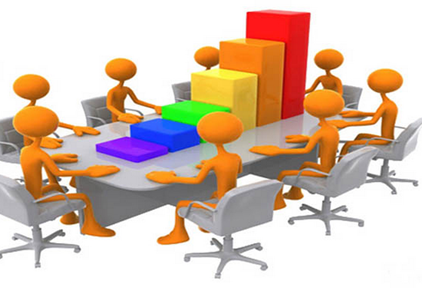 Работа со СМИ
Информация о проектах опубликована на 
сайтах ОО, созданы виртуальные переговорные площадки для заинтересованных лиц;
Учреждения представили информацию на выставку при расширенном заседании Правительства края 23.06.16 
«О реализации права на образование детей с ОВЗ»
КГКОУ ШИ 12: Репортаж «Специалисты из «Агрошколы» на телеканале Россия 1, Вести Хабаровск, статья «Реализация модели «Агрошкола» в газете «Вяземские вести», репортаж на радио «Восток России» 
ШИ 10 – информация об учреждении представлена на Всероссийской выставке-форуме образовательных учреждений
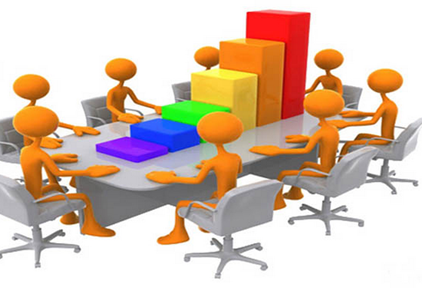 Успешность социализации и формирования проф. компетенций
Участие в проф. конкурсах:
Учреждения приняли участие в краевом конкурсе «Лучший по профессии»;
В 2016 г. впервые прошел региональный чемпионат по профмастерству среди лиц с ОВЗ «Абилимпикс», компетенция «Декоративное искусство» 
– бисероплетение, 
– резьба по дереву
КГКОУ Школа 3 – 4 место
ШИ 12 - победа
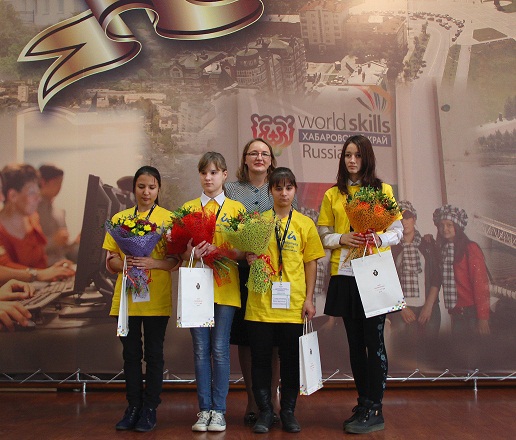 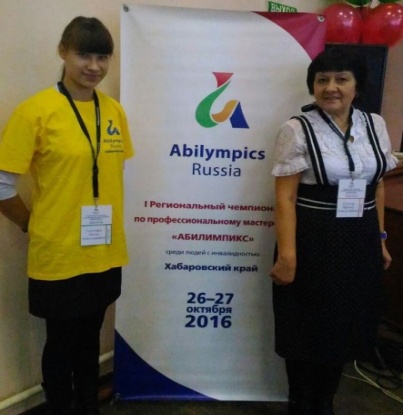 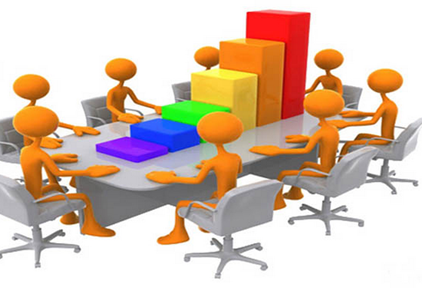 Успешность социализации и формирования проф. компетенции
Трудоустройство
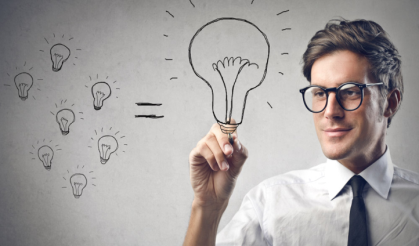 Выводы и предложения по реализации проекта
Вывод: Проект реализуется в рамках обозначенных целей и задач в соответствии с техническим заданием.

Предложения: 
Платные образовательные  услуги по профподготовке
Разработка и апробация экспериментального трудового обучения для обучающихся с умеренной УО и ТМНР
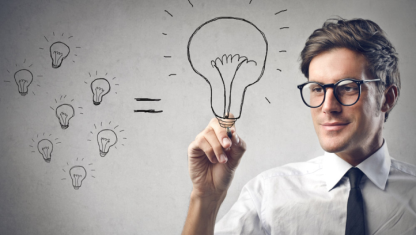 Выводы и предложения по реализации проекта
Освоение новых, перспективных направлений профподготовки (малярное дело; сухое строительство и штукатурные работы; облицовка плиткой; ландшафтный дизайн и др.)
Формирование учебных групп с учетом перспектив на рынке труда (опережающее прогнозирование)
Организация населению услуг на базе учреждения (ремонт обуви, пошив и ремонт одежды и т.д.), собственного производства